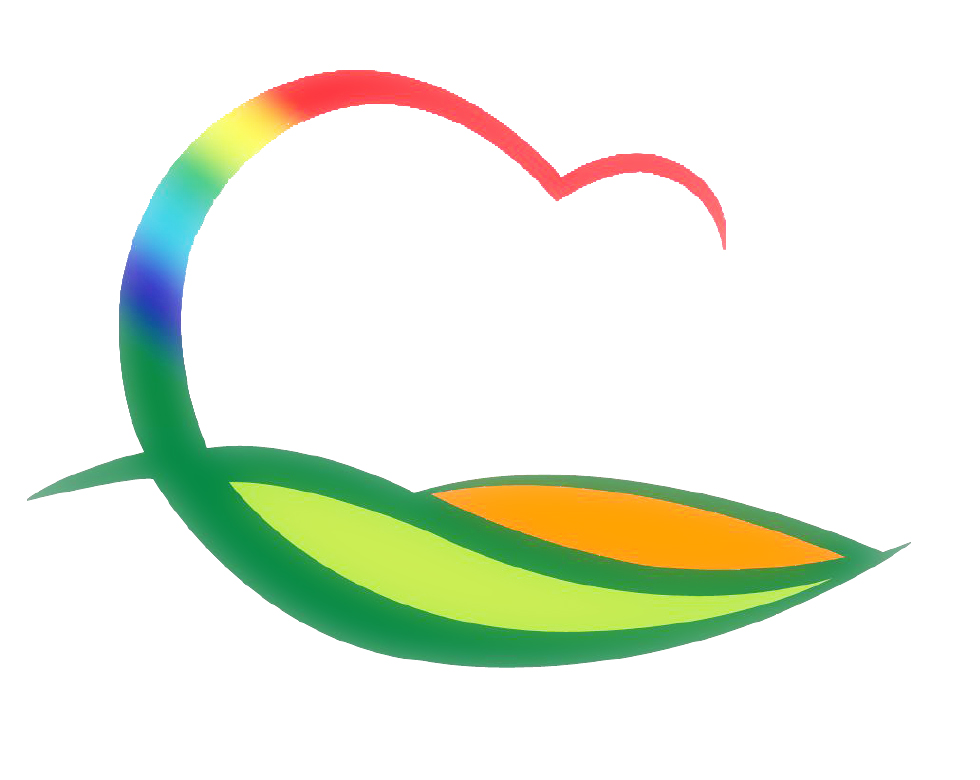 재   무   과
[Speaker Notes: 먼저, 지금의 옥천입니다.]
8-1. 2014년 지방세정 연찬회 참석
기       간 : 4. 17. `~ 4. 18. (2일)
장       소 : 괴산 중원대학교
참  석  자 : 지방세팀장 외 5명
주       관 : 충청북도 세정과
내       용 : 지방세제, 지방세정 운영관련 연구과제
                    시군별 발표·토론
8-2. 2013년 귀속 지방소득세(법인세분) 신고·납부
신고 기간 : 4. 1. ~ 4. 30.
대       상 : 350여개 법인(2013년 법인세 신고 의무 법인)
내       용 : 지방소득세(법인세분) 신고 및 납부
8-3. 물품 전자태그 부착 실시  
기       간 : 4 ~ 7월 (4개월간)
실시 기관 : 본청, 사업소, 읍면 
부착 대상 : 새올행정 물품대장에 등재된 모든 물품 
내       용 : 부서별 일정에 맞춰 기간내 부착완료 
      ※4월중 부착부서 : 기획감사실, 주민복지과, 자치행정과, 
                                 지역경제과, 생활지원과, 문화체육과
8-4. 공사(용역) 계약집행 추진
사  업  명 : 2014년 민주지산 치유의 숲 조성공사 외 52건
집  행  액 : 3,450백만원
8-5. 공사(용역) 전자입찰 추진
사  업  명 : 어미실 저수지 준설공사 외 33건
집  행  액 : 525백만원
8-6. 지방세 고액체납자 관허사업제한
기       간 : 4. 1. ~ 4. 30.
대       상 : 42명(30만원 이상 체납자)
체  납  액 : 50백만원
내       용 : 지방세 고액체납자에 대하여 관허사업제한을 통한 
                         체납액 징수 및 자주재원 확충
8-7. 2014년 지방세 세무조사 서면조사서 징구
기       간 : 4. 1. ~ 4. 30.
대       상 : 10개 법인(취득가액 3억원 이상)
제       출 : 방문·등기우편 제출
내       용
   - 사업년도별 결산서류 및 계정별 원장 사본 제출
   - 취득세, 지방소득세, 주민세 등 지방세 과세자료 제출
8-8. 개별주택가격 결정·공시
일       시 : 4. 30.
대       상 : 15,012호
내       용
   - 2014년  개별주택가격을  결정하고,  그  사실  및  가격에  이의가
     있을  경우의  이의신청  방법  등을  군청  홈페이지나  읍·면 
     게시판에  공시
지방재정 균형집행 추진상황
집행현황 (3. 26현재)                                         (단위: 백만원)




금주 집행대상사업 
  - 부서운영 일반수용비(신문대금)  : 2백만원


부진사유 및 향후 집행계획  
  - 지방세 고지서 제작 : 7백만원